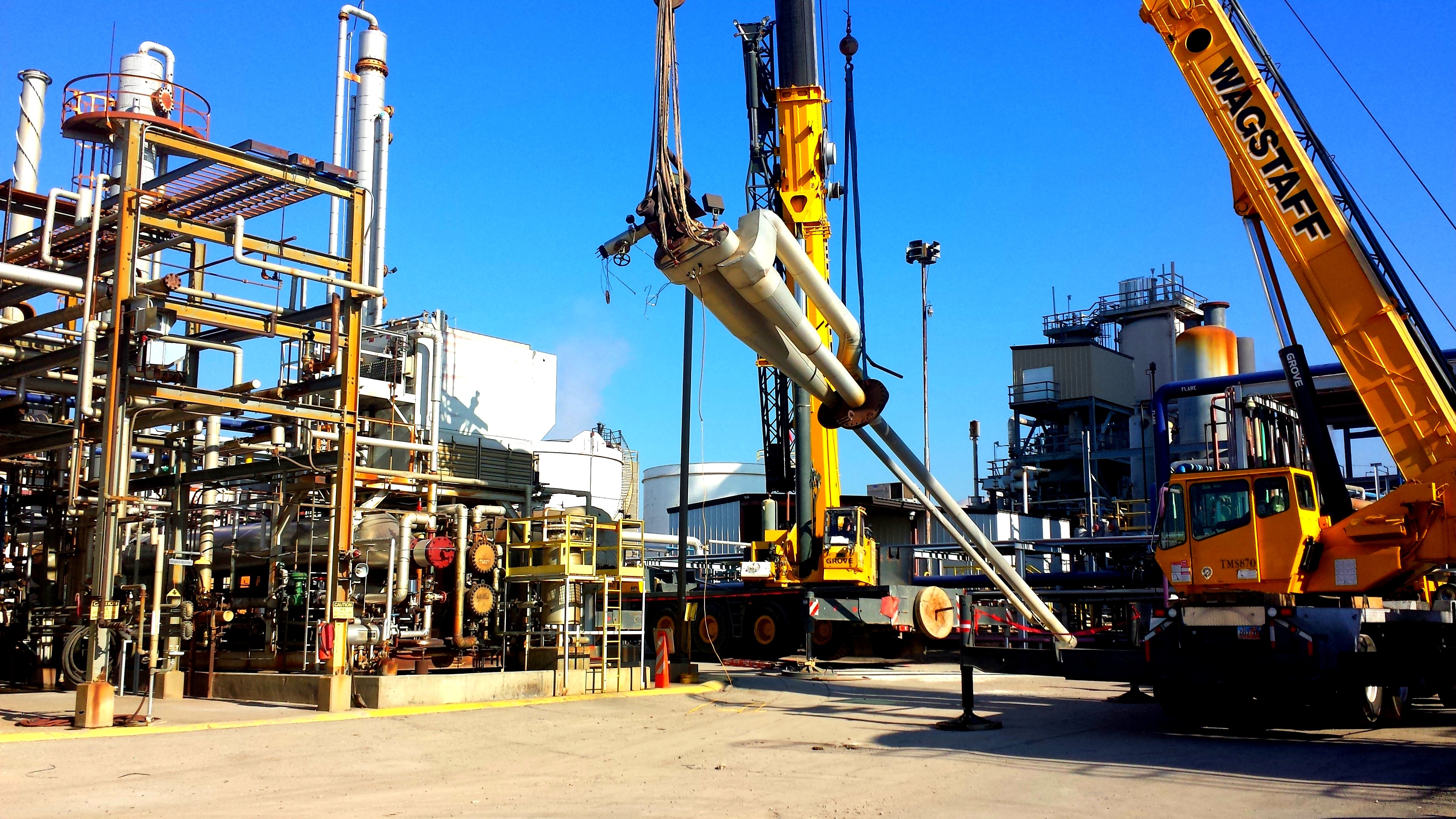 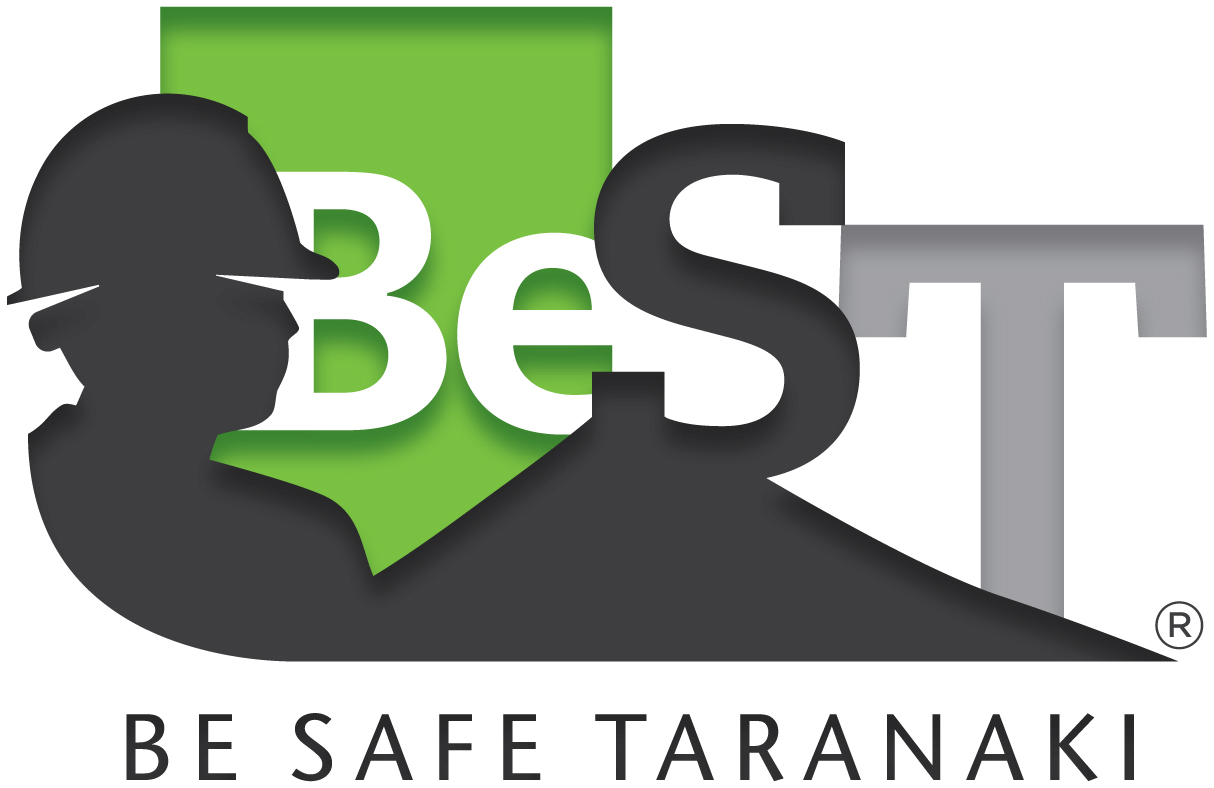 Introducing Mobile   Plant Safely onto Sites
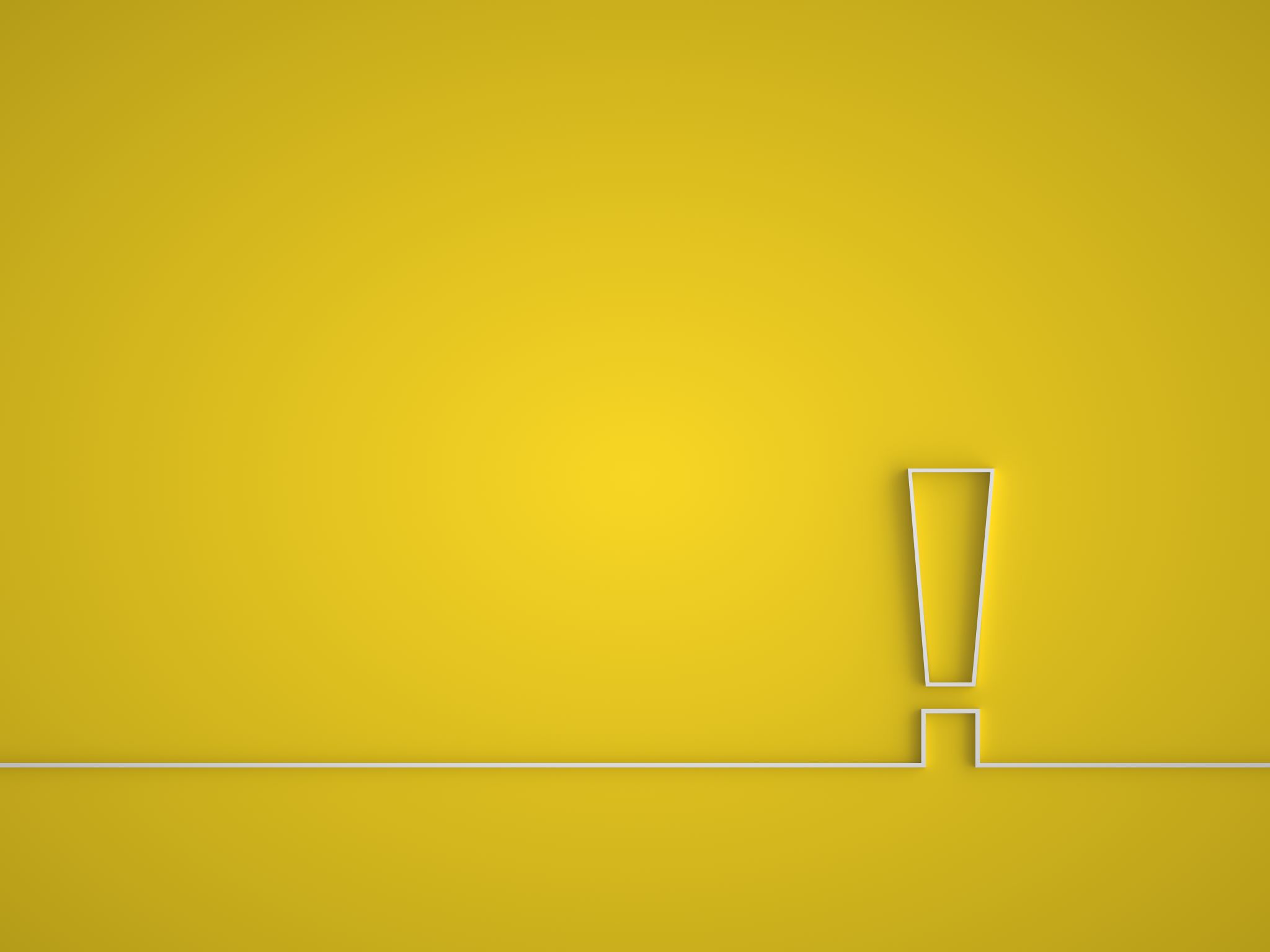 Pre-Introduction Assessment
Risk Assessment:
Conduct a thorough risk assessment to identify potential hazards associated with the new equipment on the specific site.

Regulatory Compliance:
Ensure compliance with local health and safety regulations and standards for the use of the new mobile plant equipment.

Check certification of machine and incorporate Daily/Weekly checks
WorkSafe NZ
Workers duties come under Use & Inspections
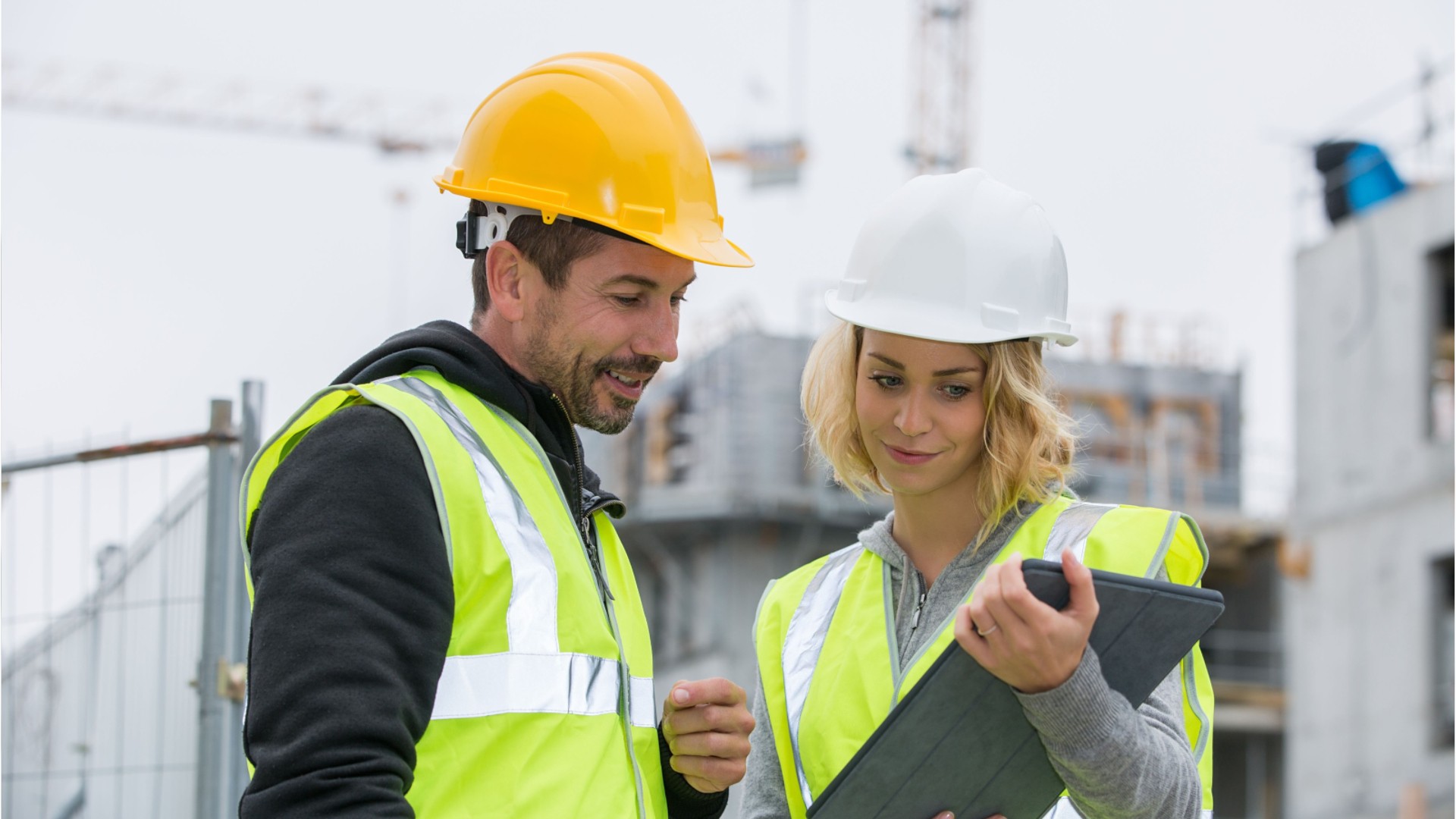 Site Layout and Logistics:
Assess the site layout and identify both suitable and unsuitable areas for the operation of the new equipment.

Plan for the logistics of transporting and storing the equipment when not in use.

Examples
Do not block entries, exits or thoroughfares
Check if parked correctly
Keys… where to store when not in use
This Photo by Unknown Author is licensed under CC BY
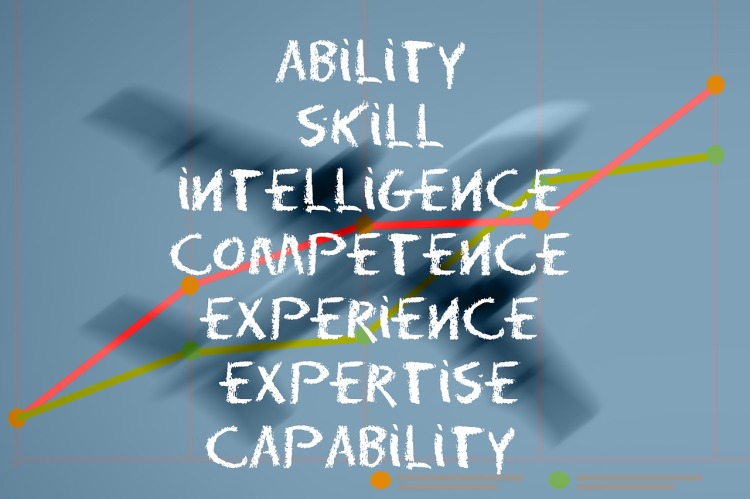 Training Needs Analysis:
Identify the skill sets required to operate the new equipment.

Arrange for necessary training programs for operators. Locally Hirepool can arrange for onsite training through a 3rd party

Wood Training have indicated they also have courses available
WorkSafe – Mobile Elevating Work Platforms – BeSafe Taranaki
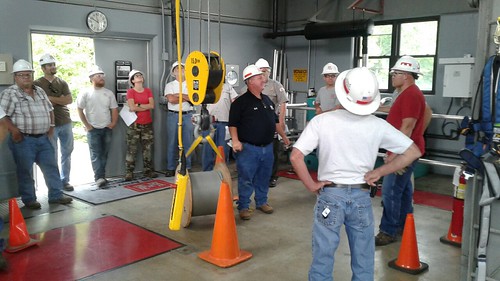 Training and Certification
Operator Training:
Provide comprehensive training for operators on the safe operation of the specific equipment.
Ensure operators are familiar with emergency procedures and equipment controls.
Certification:
Certify operators only after they have successfully completed the training and demonstrate competence in using the equipment.

Only certified operators can operate machinery on site, proof of this will be verified before operation.
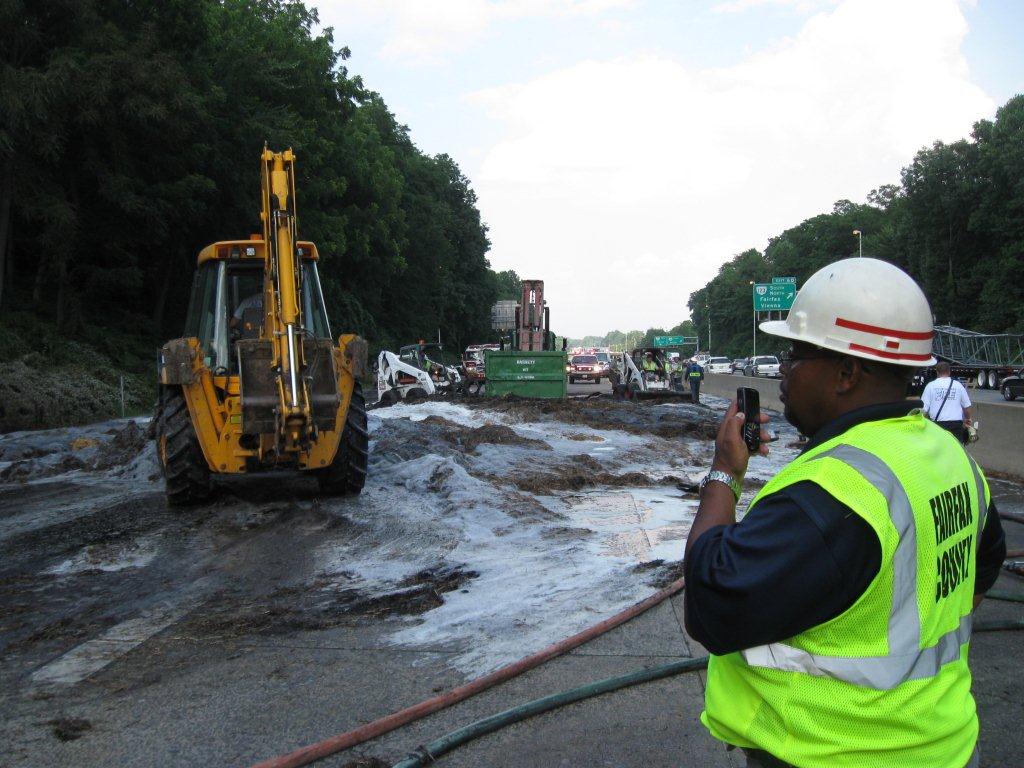 Communication:
Notify Stakeholders:
Inform all relevant stakeholders, including site personnel, about the introduction of new mobile plant equipment.
Clearly communicate the benefits and safety features of the new equipment.

Emergency Communication:
Establish a clear system for communication during emergencies, including the use of signals and alarms.
This Photo by Unknown Author is licensed under CC BY-ND
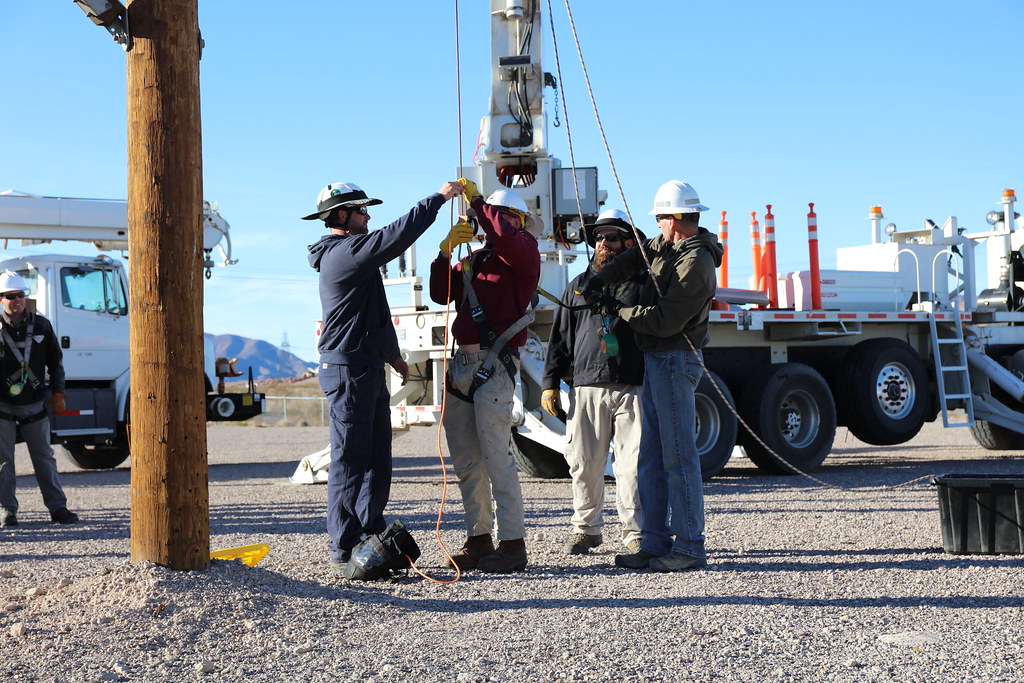 Implementation:
Soft Launch:
Consider a soft launch where the new equipment is gradually integrated into day-to-day activities, allowing for adjustments based on real-world usage.

Supervision:
Initially, have experienced personnel supervise the operation of the new equipment to ensure compliance with safety protocols.
This Photo by Unknown Author is licensed under CC BY
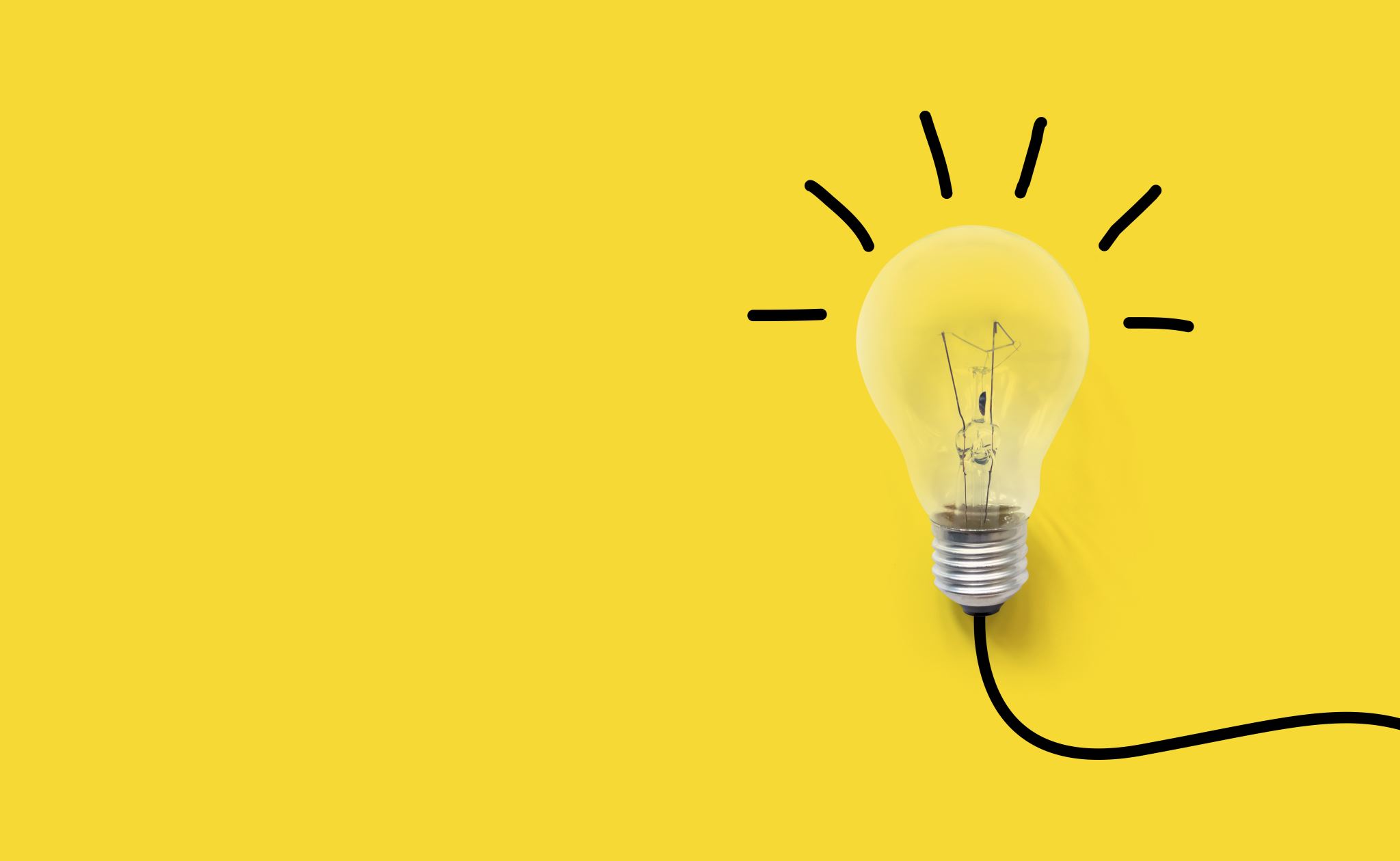 Continuous Monitoring:
Performance Monitoring:
Continuously monitor the performance of the new equipment and address any operational issues promptly.

Feedback Mechanism:
Establish a feedback mechanism for operators to report any concerns or improvements related to the new equipment.
Review and Adapt:
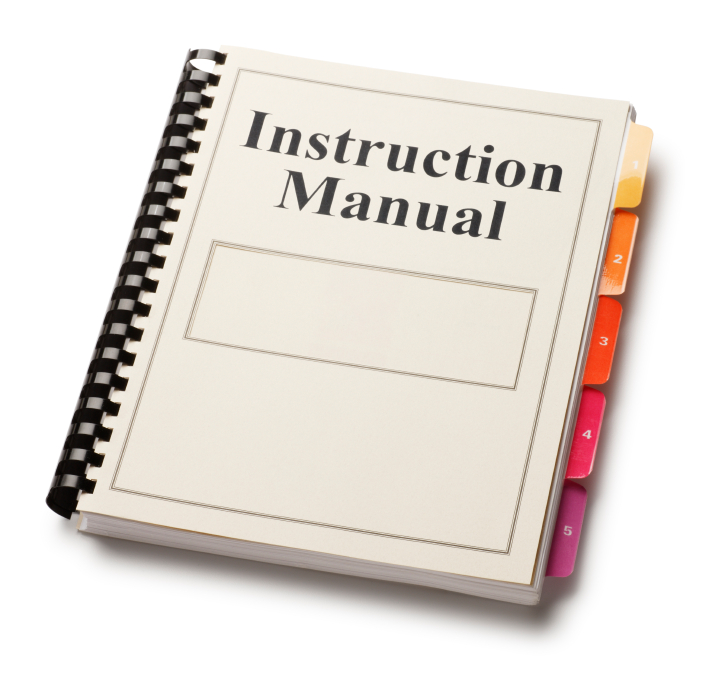 Documentation:
Manuals and Procedures:
Provide comprehensive manuals for the new equipment and ensure that standard operating procedures are well-documented.


Records:
Maintain records of training sessions, certifications, and equipment maintenance activities.
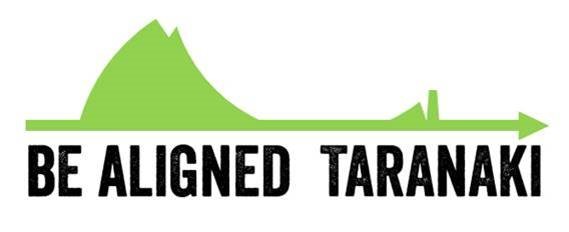